邵族
組員 : 陳亮竹、郭羿寬、王義宇、管廷峰、鄭鈺揚、蔡利君
簡介
邵─Thao，原義是「人」，最初住在水社湖(就是日月潭前身水沙連)的西岸湖畔，所以被漢人稱為「水社化番」或「水沙連化番」。化番的意思是指漢化程度介於生番和熟番之間的族群，因此邵族可說是原住民族十族中漢化最深的一族了。另外，「思麻丹社」也是邵族的統稱，直到現在，日月潭周圍各族仍然稱邵族人為「思麻丹 (Shvatan)」。
日月潭孕育了可觀的原住民族人文特色，與邵族人的命運唇齒相依。它也是知名的國際觀光勝地、台灣島的精神象徵地標，對於初次接觸台灣原住民族的觀光客來說，邵族的種種幾乎成為他們對台灣原住民族的印象了
分佈
邵族分布在日月潭周圍地區，也就是舊稱「水沙連」的地方。相傳邵族的祖先在追逐一隻白鹿時，無意間來到了日月潭，發現周遭風光明媚且土地肥美，是個可讓子孫世代生存的地方，於是全族搬遷至此。
日月潭位在台灣島的中央，被群山圍繞，隸屬於南投縣魚池鄉，鄉內山岳甚多，並散布著大大小小十多個湖泊，構成台灣少見的鏡湖景觀。日月潭區含括水社、日月兩村；邵族人口最集中於日月村。邵族目前總人口數大約有七百人，是台灣原住民族族群中人口最少、漢化較深的一族。
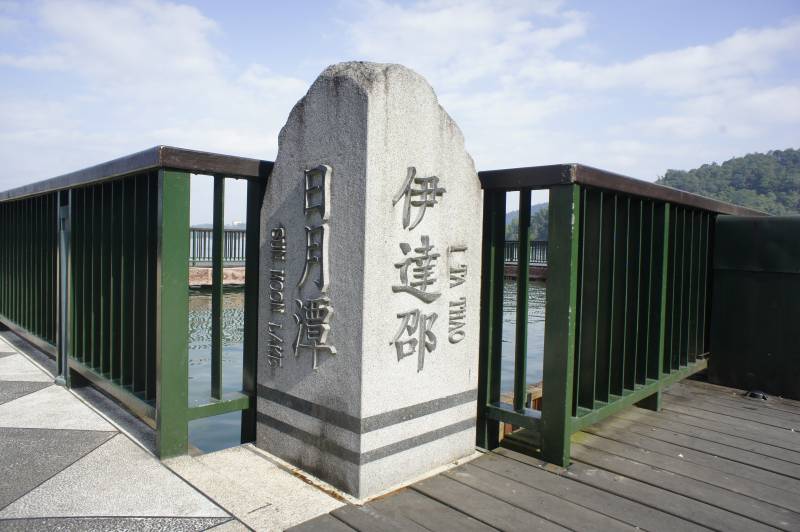 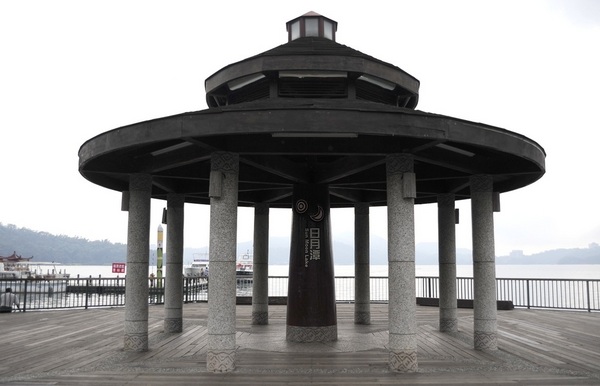 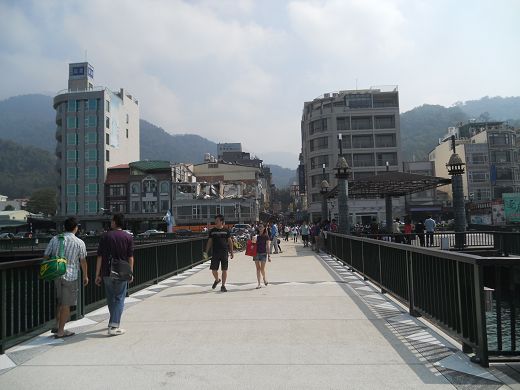 族群特質
(一) 海陸兼具的產業文化邵族的居住地世居於日月潭畔，所以發展出海陸兼具的產業文化。其漁獵的方法相當多，如「浮嶼誘魚法」、「魚筌誘魚法」、「毒魚」、「網魚」、等。 




(二) 與觀光業息息相關由於水力的開發迫使邵族遷徙及放棄耕地，加上日月潭是光勝地，造成邵族在生產方式上從傳統轉而仰賴觀光業。
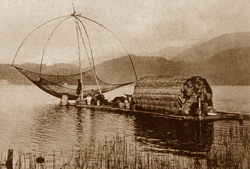 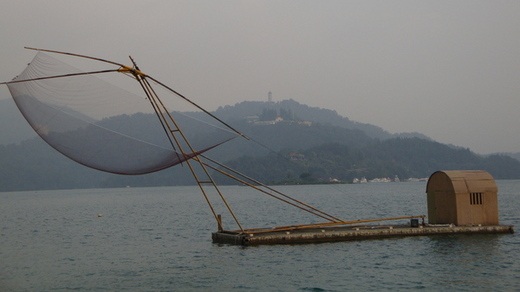 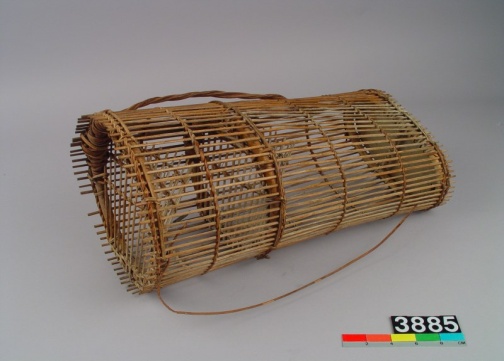 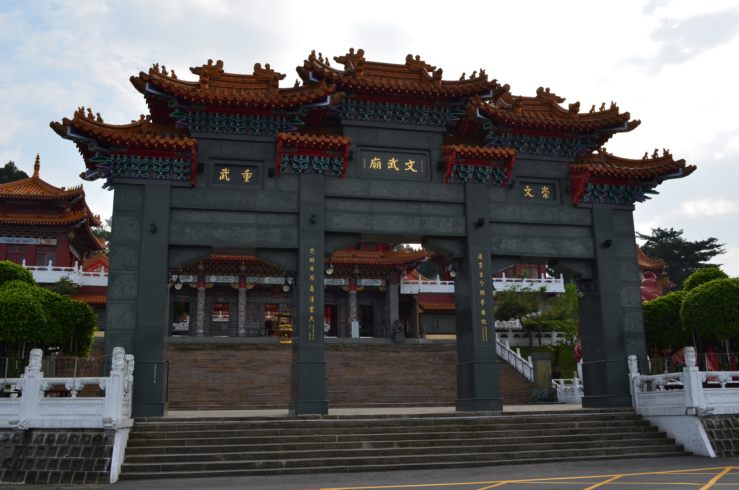 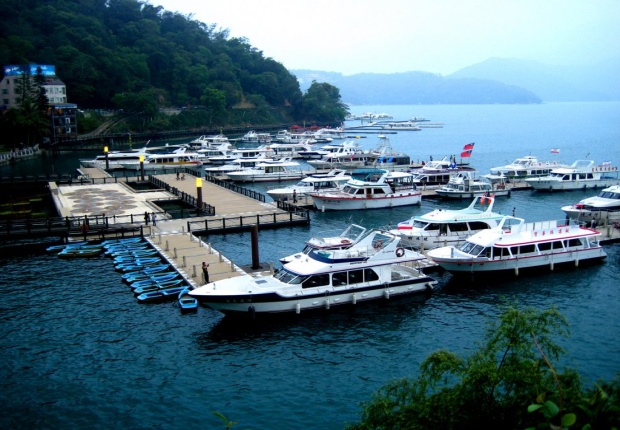 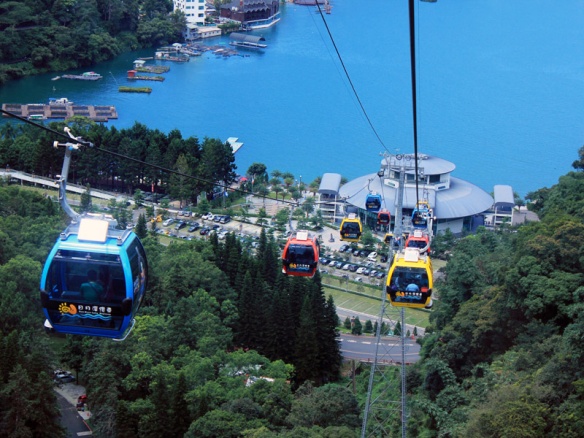 (三)著名的「湖上杵歌」「杵歌」包含「杵聲(杵音)」和「歌舞」兩部分；以杵擊石，發出叮叮咚咚聲即是「杵音」，再加上敲擊動作與樸素的歌聲，就形成「杵歌」了。「杵歌」多由邵族婦女所演奏，節奏強烈，廣受喜愛。
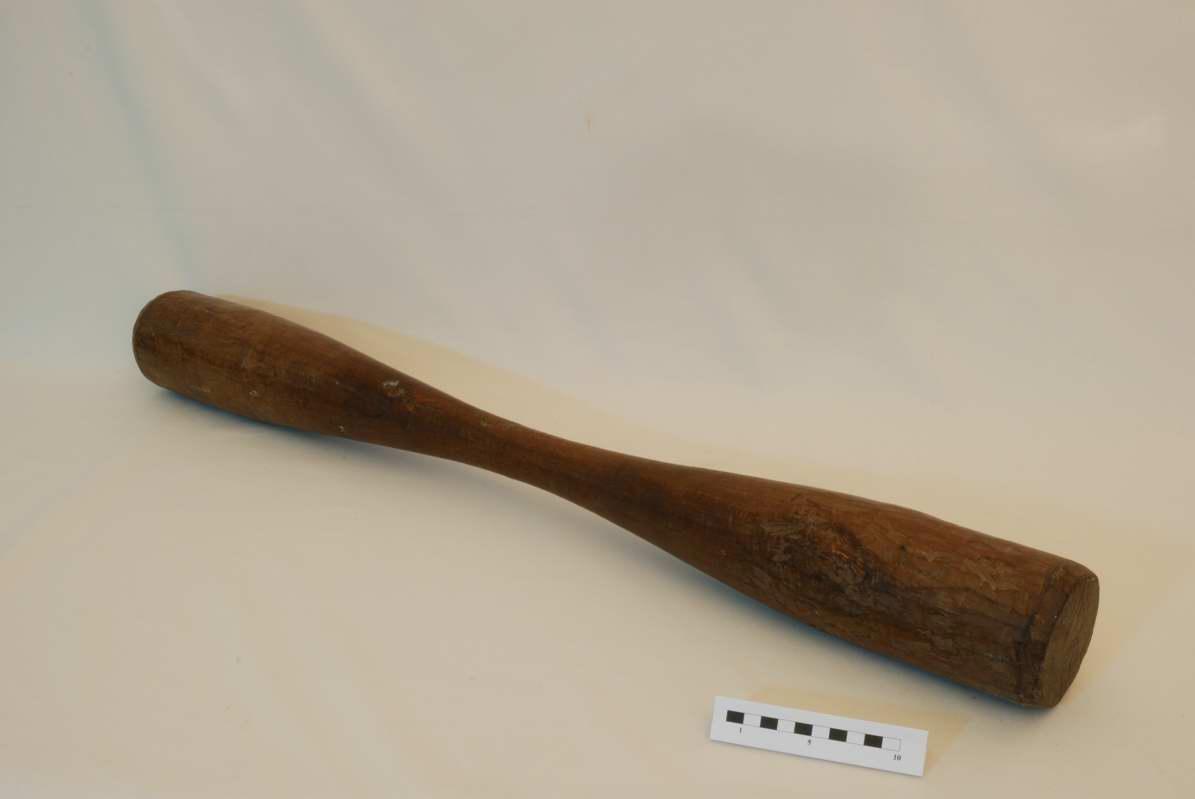 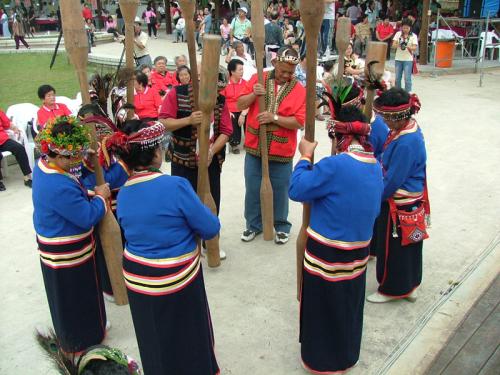 (四) 特殊的交通工具─獨木舟獨木舟是少邵族特殊的交通工具，是將整支樹幹挖空製成的，無論在潭中載人、捕魚、運貨都非常方便
(五) 祖靈的住所─祖靈籃邵族人將祖靈信仰實體化，創造出「公媽籃」，也稱之為「祖靈籃」。籃中盛放的是祖先遺留下來的衣服、飾品、珠寶，年代越久遠則放在越上層，藉以代表祖靈的住所。邵族的每一戶都會有一只「祖靈籃」，通常擺置在神桌上或離地約兩公尺的壁上。
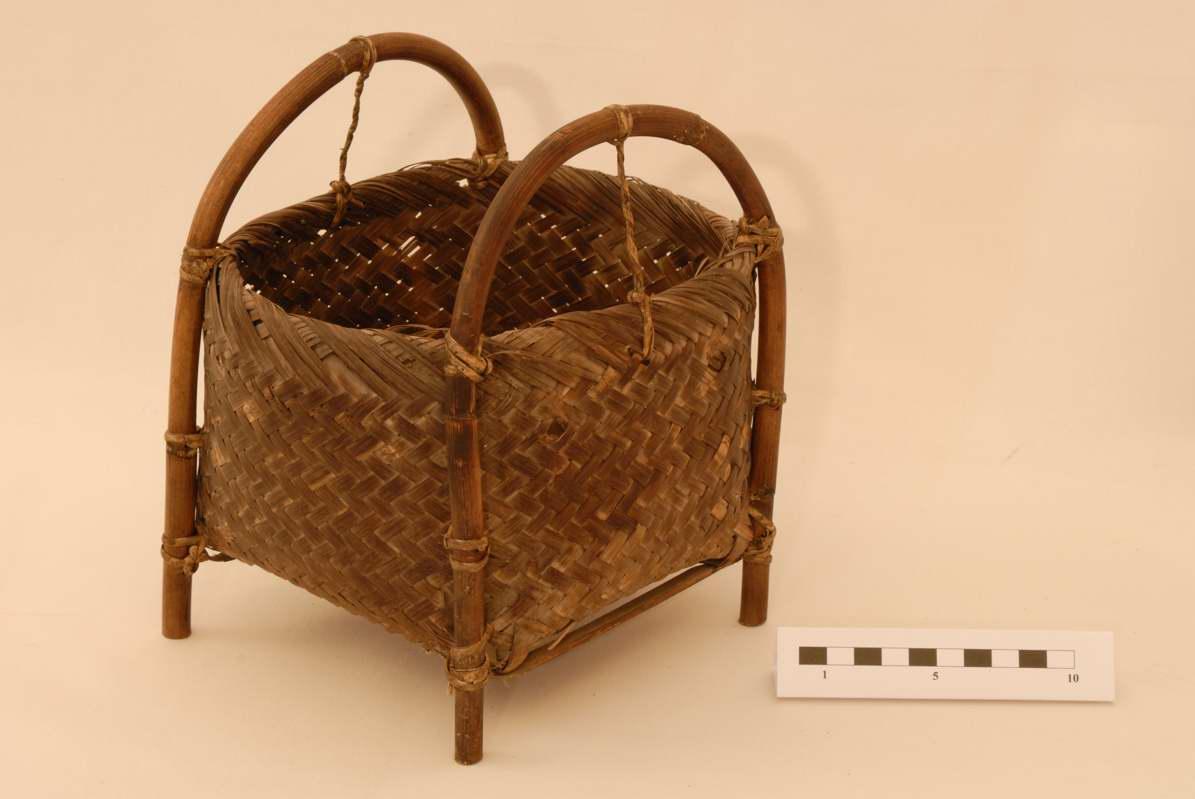 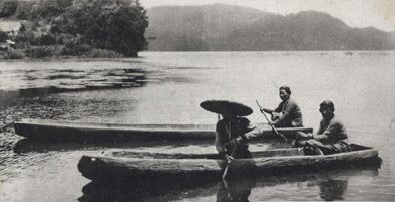 社會制度
一、組成特色頭目制度是邵族社會典型的一種制度，其職位由長子世襲。邵族因以往並不聚居於一地，因此各自的領域各有其頭目。對以氏族為社會單位的邵族來說，實際上，「頭目」等於是氏族之族長，負責決定部落的重要祭儀事項與社務的仲裁。
二、財產繼承邵族為父系社會，故財產均由男系承繼，但長男並無特殊待遇，女子則僅於出嫁時可接受父母贈予的嫁妝。父權的承襲則以長子優先。
三、婚姻以嫁娶婚為主。以父系繼嗣為原則，婚後多半行隨夫居。邵族嚴守氏族外婚制，只是在與母同氏族的禁婚規定並不如布農、鄒二族嚴格，近來有不少與母氏所屬之氏族成員結婚的例子。
文化特質
飲食
邵族的傳統作物為小米，小米也因此成為主食。而因為日月潭盛產魚蝦，魚獲也成為邵族人主要的食物。日月潭周邊的亦有廣闊的山林，狩獵成為重要生計，狩獵所得的肉類多半製成鹹肉。但是受到漢人影響，邵族人開始栽種稻米，稻米取代小米成為主食。過去造的小米酒也以糯米酒取代，而過去因種植小米而生的農耕祭儀，也轉為配合稻作的時間。而目前邵人幾乎不再從事農業生產，狩獵也受到法令限制，飲食習慣已大為不同。
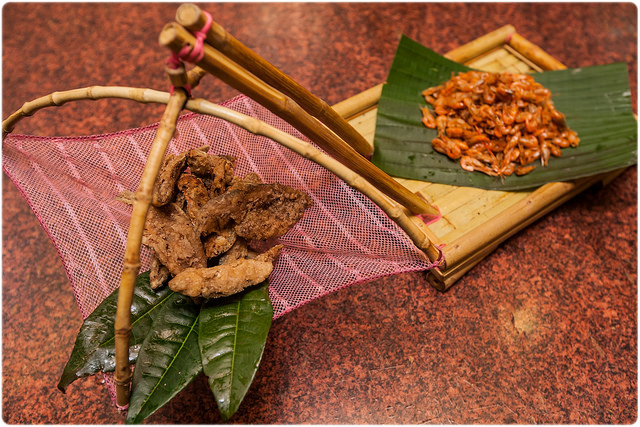 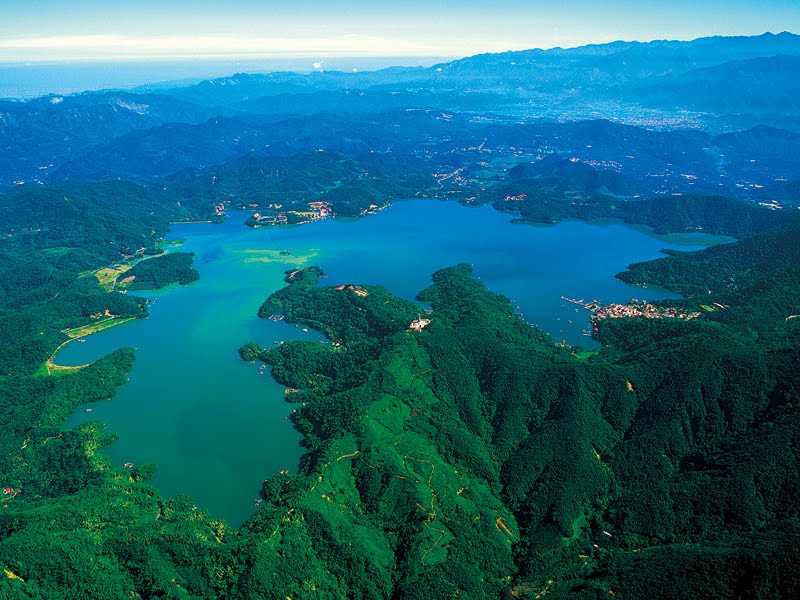 服飾
邵族傳統服飾皆由族人利用自然資源自製而成，衣料包括皮革、麻布、樹皮布等，其中皮革都由男性鞣製，多用於男性服飾，而麻布則由女性紡織而成。男性服飾形式與阿里山鄒族有類似之處，色彩以深、淺褐色、藍、灰及黑色為多，另外戴上以鹿或兔皮揉製而成的軟皮帽為頭飾。
女子服飾包含頭巾、有袖上衣、胸衣、腰裙、腰帶、膝褲及花草編成的頭冠。麻布則用於女子服飾由女子自織苧麻布，水沙連的達戈紋布頗負盛名。
由於邵族與漢人間的貿易起源頗早，因此女人的服飾頭巾、有袖上衣、胸衣、腰裙等大多以棉布為材料來製成。無論男性女性、服飾上使用的圖案多為幾何形花紋，尤其是男、女性的胸衣，和女性的腰裙，更是使用大量的幾何形花紋。
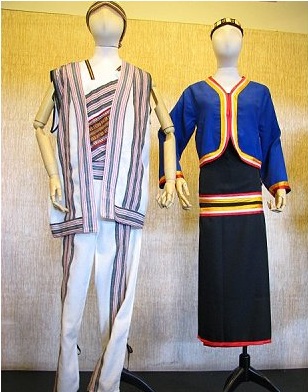 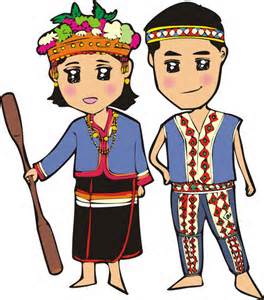 住居
邵族居住的日月潭周遭生長許多木材和竹類，因此他們建築房舍的材料也都運用大量的木材和竹類。房屋的形式多為以抽藤綁住竹子做的橫樑、橫桿，以菅莖編壁、茅草作屋頂，最後並抹壁。
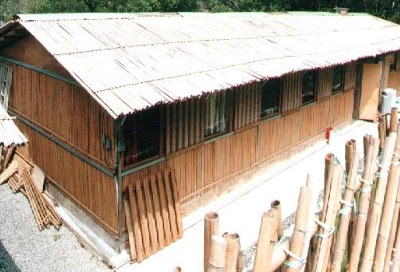 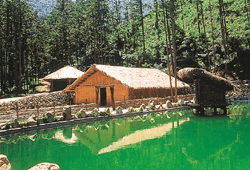 祖靈屋
    在邵族傳統建築中，最特別的便是祖靈屋，祖靈屋在平常是看不到的，只有在舉行豐年祭時才會由族人義務、合力建造而成，約於8月5～11日輪流在高或陳長老家門口，由先生媽及年輕人共同興建一個臨時性的「祖靈屋」，邵語稱它為Ha、nan。祖靈屋約為兩、三坪大，屋頂覆蓋上菅蓁，並用竹片、菅蓁夾成整片的牆面屋頂與牆均以竹子編製而成且鋪蓋大片綠色荷葉芭蕉葉，讓整個小屋子綠意盎然，屋內中央以一鐵鍋生火，正面牆掛一錦毯，日月盾牌放置在牆腳，並解放至一酒醰，門前放置驅邪的艾草，並掛上五穀食物及獸骨等，表示「豐獵」的意思。祖靈屋在興建完成及豐年祭結束將拆除時，都必須由女祭師主持祭儀。
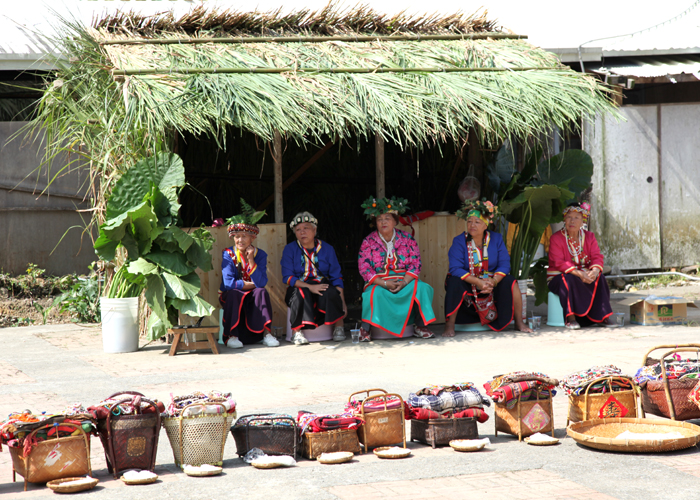 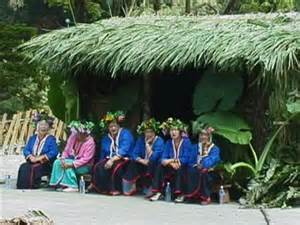 工藝
匏木手藝邵族人則以匏木手藝為人稱道，可以製作出一般木臼、木杵、湯匙等日常物件；且因生活在日月潭，無論捕魚或交通都靠船隻，還可以匏木製造獨木舟。
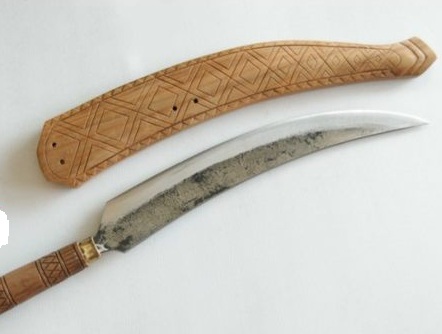 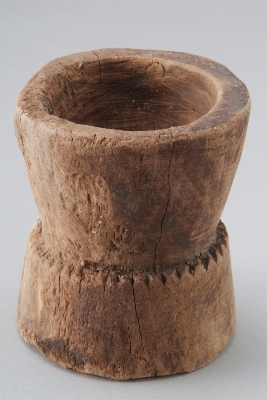 祭典生活
神話傳說
逐鹿傳說大約四百年前，邵族人原住在阿里山，有一天，邵族的祖先「排大木」（Paidabo）率領土狗和十幾個族人出門打獵。這次的出獵沒捕到什麼獵物，族人正憂愁著該怎麼回去見家人時，突然發現了一隻肥碩的大白鹿在林中奔竄，於是下定決心要抓回這隻肥美的白鹿。於是朝著深山林叢追去，但是怎麼追就是追不到。
正當大家追得筋疲力竭時，突然發現已不知不覺追到了一片湖光山色的美麗地方（就是今天的日月潭），而白鹿見到已經無路可逃，於是衝入了潭中。白鹿的血和內臟引來數不清的魚類爭食，隨行的族人抓起這些沒看過的魚謹慎的試吃一下，發現這些魚實在肥碩鮮美而且無毒，取之不盡、用之不絕。於是大家高興的將族人接來這裡居住。
年度祭典
(一) 播種祭 (Mulalu pisaza)播種祭通常自農曆三月一日開始，為期四天。在第一天的清早，各戶的戶長都會帶領一名孩童上山做象徵性的播種，而上山的大人和孩童這一天都不能吃鹽，否則將會使植物枯死。而播種祭的前三天，全家的食物都不能加鹽，言行也必須謹慎。
盪鞦韆是播種祭的一部份，這是播種祭的一部份，象徵作物將來會成長得高大茂盛，在風吹稻穗之時，有如鞦韆之搖擺。
盪鞦韆能使身體健康，女子未婚若於此時盪鞦韆能在婚後早生子女，已婚而尚未生育者盪之即能迅速懷孕，即能祈福，又是娛樂，所以在此時，族中男女老幼都去盪一下鞦韆。
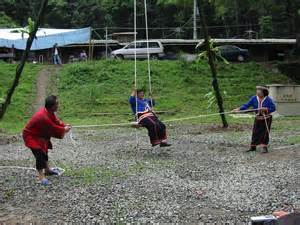 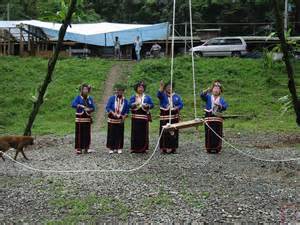 (二) 狩獵祭 (Matancun)固定在每年的七月十五日舉行。為期三天，而族中男子要下海(水社海，即日月潭)漁撈，以及入山狩獵，這些祭儀的方式，到了現在已經有了改變，祭儀的日期已經縮短成二天，也已不上山打獵。
(三) 豐年祭 (Mulalu malhaqitan)在每年農曆八月一日開始，持續十八天至二十一天，是邵族最重要的祭儀。豐年祭主要含括「選出爐主」、「舂石音」、「擦平安」、「除祟祝禱」、「鑽木取火」、「拜年飲公酒」、「拜酒糟」、「摃角齒」、「蓋祖靈屋」、「牽田」、「甜酒祭」、「祖靈出巡」、「燒祖靈屋」……等等儀式。
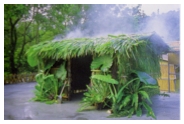 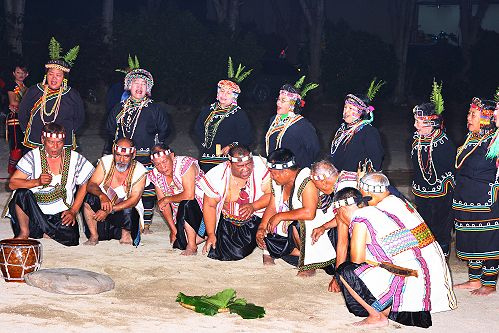 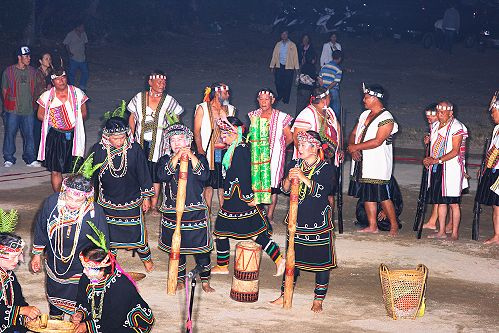 生命祭儀
邵族婦女懷孕時有許多禁忌，例如不能坐於地上、不能參加喪禮、家人甚至是鄰居都不能動土挖地。而古代的邵族人則把雙胞胎當畸胎看待，有將嬰兒悶死的習慣。
成年儀禮邵族男子在十八至五十歲都要接受水戰訓練，成年禮也是在模擬水戰的戰鼓聲中進行的。
婚姻邵族的婚姻雖也多由媒人撮合，但比起其他台灣原住民族，已算是比較自由的。多行聘物婚，但在儀式中含有類似掠奪的打架儀式，由兩家親戚互毆，打得越兇，代表關係越緊密，整個過程非常熱鬧。而今日邵族的婚事多與一般漢人相同。
葬禮邵族的喪禮由首領和先生媽共同處理，死者家屬必須在家人死後的第二天清晨四點，於家中祭拜。從前邵族人多行「甕葬」，先將死者的四肢彎成蹲踞狀，用繩子綁好，再在放入缸中下葬。
巫術占卜
夢卜
夢見喝酒、被人牽手(病兆)
夢見打鞦韆(瘧疾之兆)
夢中過橋　(大病之兆，代表魂將留在此橋)
夢見刀傷、失物、溺水(將會生病)
夢見火(發燒)
夢見與惡鬼交談(將死)
出草前夢見被殺(不可參加此次出草)
築屋前夢見死人(地基不良，須另擇地)
夢見草木移植、刀、其他貴重物品，或夢見水、蜂群通過。夢見魚，表示粟米豐收。
夢見砂、土，表示豆類豐收等。
病人夢見被人咒罵(病將痊癒)
夢見大風大浪大雨(作物將豐收)
巫師夢見已故巫師(巫術更進步)
夢見跳舞(身體更健康)
夢見狗(發財之兆)
建屋前夢見人畜生產(人丁興旺)
娶妻前夢見來客(夫妻合睦)
走路卜
出門走路絆腳石或絆腳木頭而跌倒是不吉利，趕快退回家。